2018-2019 AKADEMİK TAKVİM
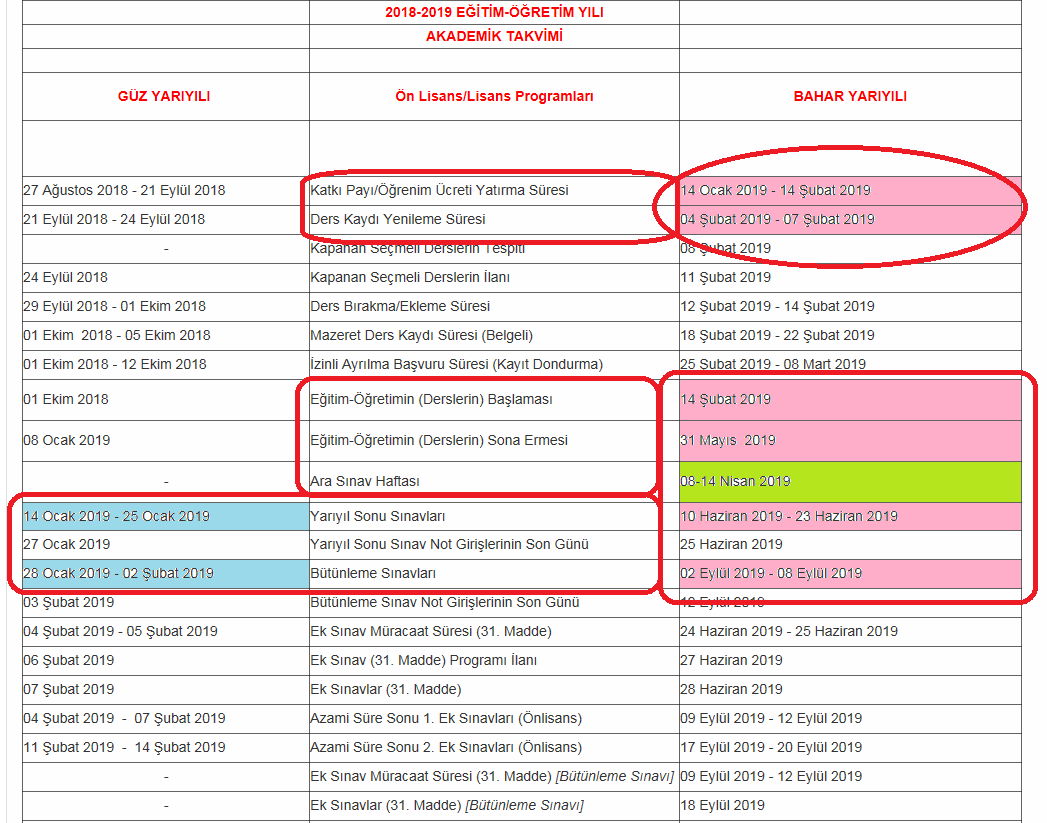